ÉVOLUTION RÈGLEMENTAIRE SUR LES NIVEAUX SONORES : point d’étape
Pau, le 6 juillet 2016
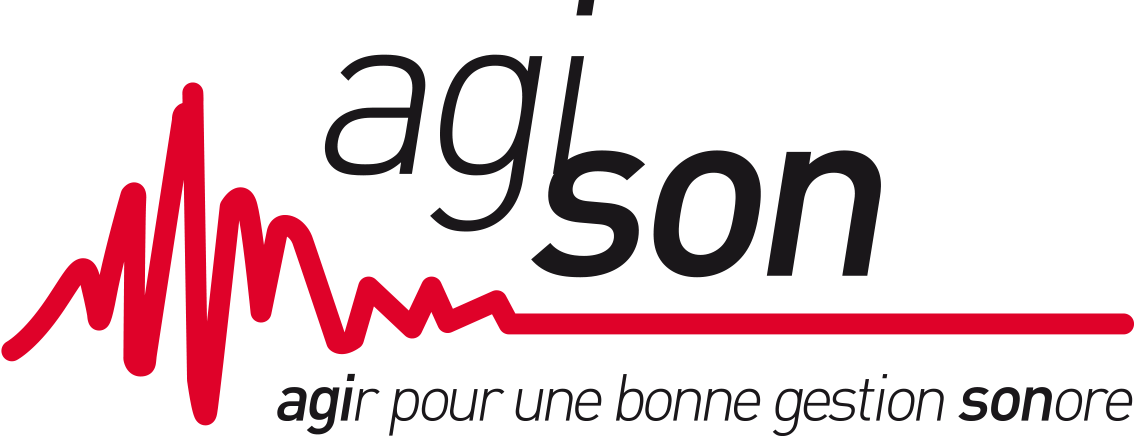 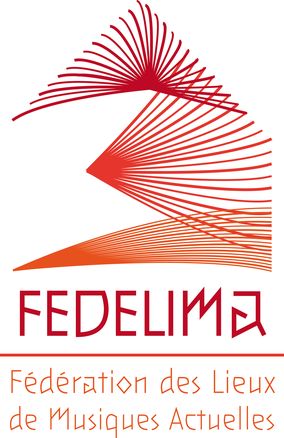 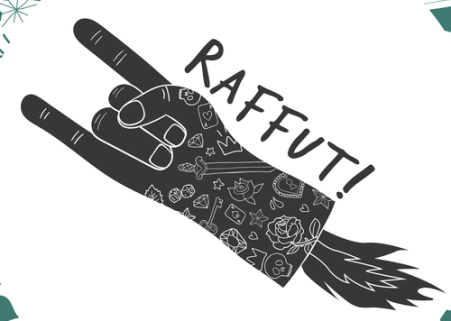 Rappel Synthèse du Décret de 98
Décret pris en application de la loi de 1992 de lutte contre le bruit (dite Loi Royal)

Ne concerne que les salles de spectacles,  discothèques et bars à thèmes

Qui diffusent 12 fois et plus par an de la musique amplifiée

Exclusion des diffusions en plein air (festivals), lieux d'enseignement, de répétition, d'enregistrement, des cinémas, de la diffusion de musique acoustique
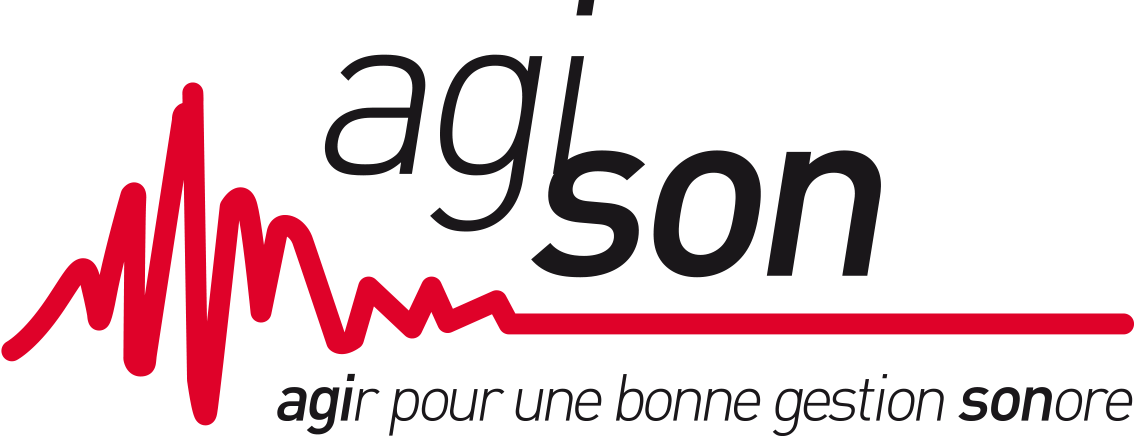 Rappel Synthèse du Décret de 98
VOLET SANTE PUBLIC :

- Limitation à 105 dB(A) Leq 15 mn, en tout point accessible au public (et 120 dB en crête)
- Impose la réalisation d’une étude d’impact
- Impose un limiteur si le système de sonorisation peut dépasser la valeur limite de 105 ou ne peut respecter les seuils d’émergence



VOLET ENVIRONNEMENT :

- Limitation des seuils d’émergence mesurés par rapport au bruit ambiant (de 125 à 4000 Hz)
 5 dB(A) de jour et 3 dB(A) la nuit
 3 dB(A) dans le cas des établissements contigus ou à l’intérieur de bâtiments d’habitation
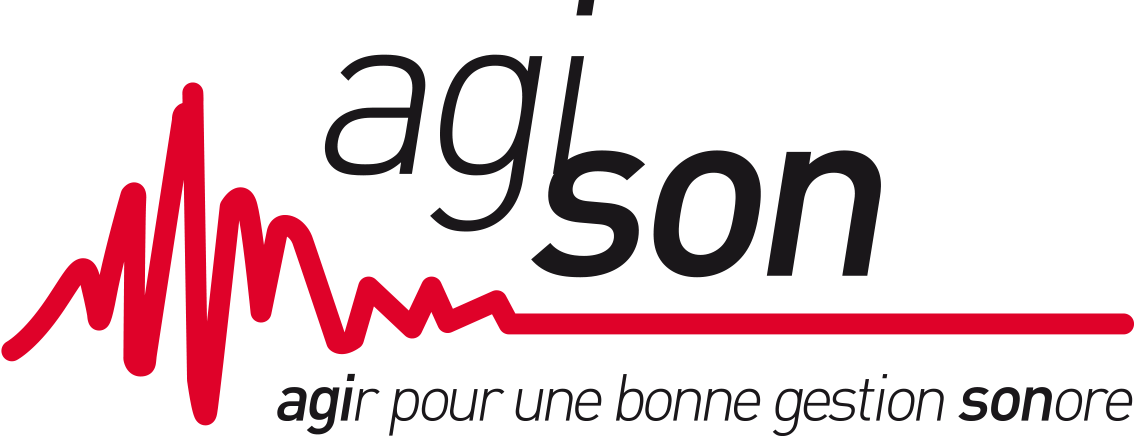 Rappel Synthèse du Décret de 98
SANCTIONS :

Contravention de 5ème classe (1500 € à 3000 € + confiscation du matériel)

Potentiellement, fermeture préfectorale provisoire (loi de 1992) pour faire cesser le trouble et après mise en demeure et procédure contradictoire

Obligation de pose d'un limiteur si isolation insuffisante pour respecter l'émergence légale
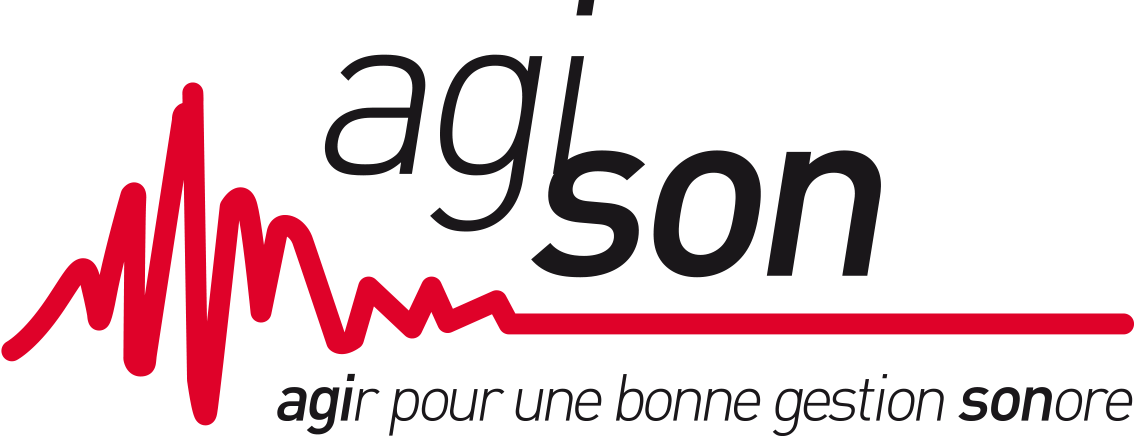 Rappel : Le Code du Travail
L'exposition au bruit doit demeurer compatible avec la santé des travailleurs, notamment avec la protection de l'ouïe (art. R 231-125 à R 231-135 CT)

A partir de 80 dB(A)/jour (ou 135 dB(A) en crête) : 
Mesures collectives : l’employeur doit mettre en place des mesures techniques et une organisation du travail de nature à réduire l’exposition au bruit ;
Mesures régulières des niveaux sonores, consignées dans un document public
Mesures individuelles : mise à disposition de protections auditives

à partir de 85 dB(A)/jour (ou 137 dB(A) en PA de crête), obligation de :
prendre toutes dispositions pour une utilisation effective des protections (obligation de sécurité = obligation de résultat) ;
 Examens, information et formation sur les risques auditifs


Valeur limite d'exposition de 87 dB(A)/jour (protections comprises) mesurée en tenant compte de l’exposition au bruit effective du travailleur (exposition sur 8 heures)
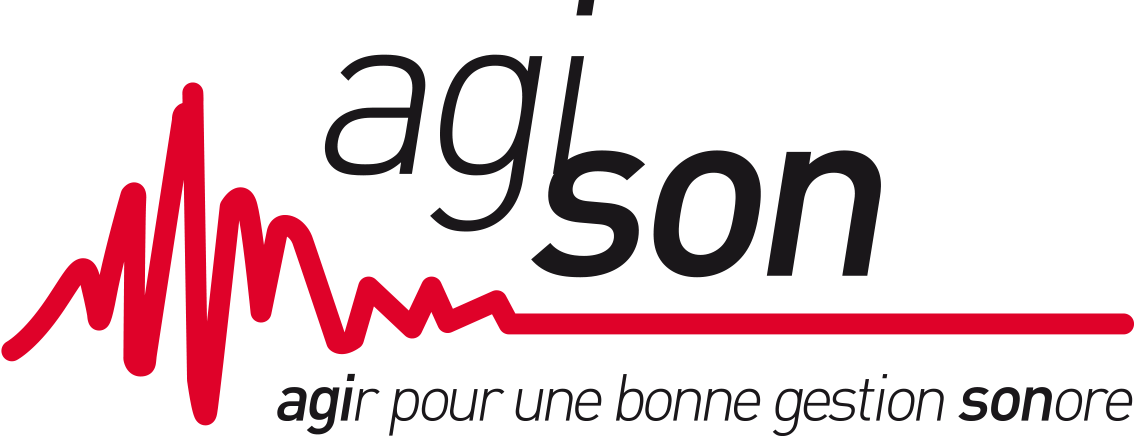 PERSPECTIVES D’EVOLUTIONS REGLEMENTAIRES
Le décret de 98 va être révisé, c’est désormais inscrit dans la loi santé (Touraine)…

Quelle échéance ? avant la fin de mandat présidentiel actuel …

Quel est le contexte ? Quelles sont les « forces » en présence et que souhaitent-elles ?
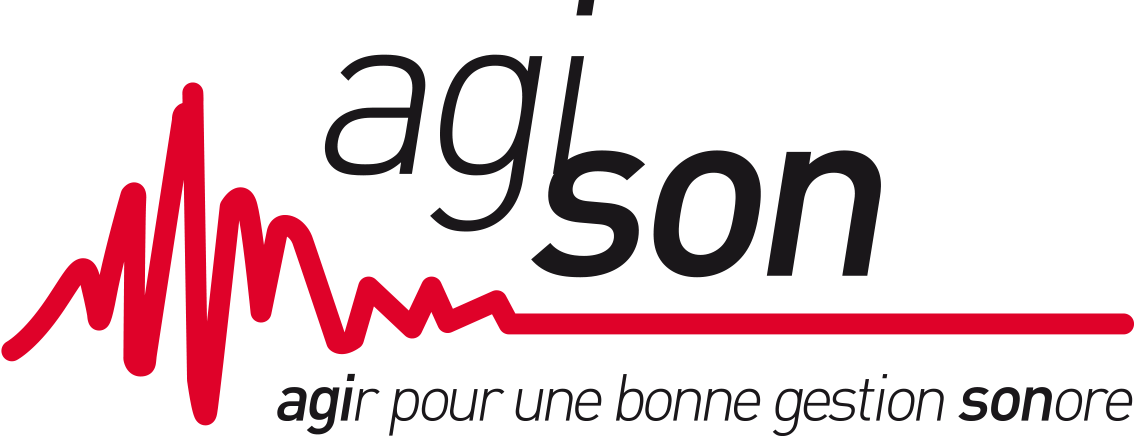 PERSPECTIVES D’EVOLUTIONS REGLEMENTAIRES
Le Haut Conseil à la Santé Publique (rapport 09/2013)  propose un rapprochement des valeurs limites d’exposition dans le milieu du travail et recommande d’actualiser la réglementation  et d’abaisser les valeurs limites d’exposition du public à 100 dBA sur 15mn + …
Le Conseil National du Bruit (Avis 12/2014), proposerait 100 à 103  dBA sur 15mn + 115 à 118 dBC sur 15 mn …
OMS 03/03/2015 (40% des 12/35 ans exposés à niveaux sonores nocifs) recommande dans les lieux de loisirs 85dBA/8h ou 100BA/15mn

D’autres normes sont en cours de révision : 
Projet de révision de la norme AFNOR NFS 31010 sur le mesurage du bruit dans l’environnement
Projet de révision de la norme  PrS31-122 sur les limiteurs de pression acoustique
Projet de norme NFS 31-135 sur le mesurage de niveaux sonores à basses fréquences
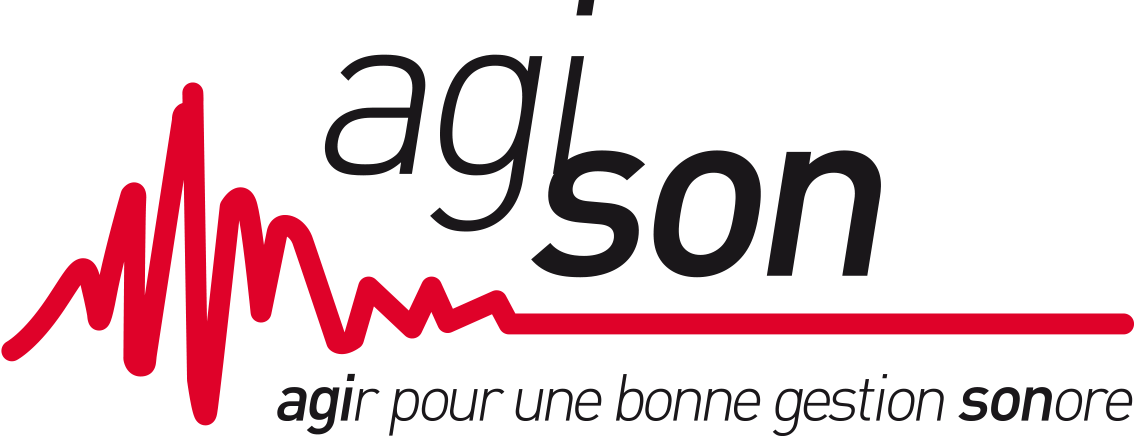 PERSPECTIVES D’EVOLUTIONS REGLEMENTAIRES
Constats d’Agi-Son : 

La matière sonore, le travail sur le son et l'amplification sont indissociables de la création artistique
la tendance est à la baisse du volume depuis une dizaine d'années, au profit de la qualité sonore
Le maillage du territoire par des équipements culturels variés permettent un partage de la culture…
… au sein duquel les petits lieux de concerts (cafés-concerts, bars musicaux) constituent un maillon vital et essentiel de l'émergence artistique et sans lesquels aucune diversité artistique n'est possible.
Le niveau sonore n'est pas le seul facteur de mesure du risque auditif. La durée  est également un facteur essentiel qui doit être impérativement corrélé au volume
L'idée selon laquelle les concerts sont la cause des troubles auditifs chez les jeunes est à relativiser : les études menées ces dernières années dans les lieux de concerts montrent une moyenne d'âge de plus de 30 ans, et une fréquentation des moins de 20 ans n'excédant pas 3 concerts par an...
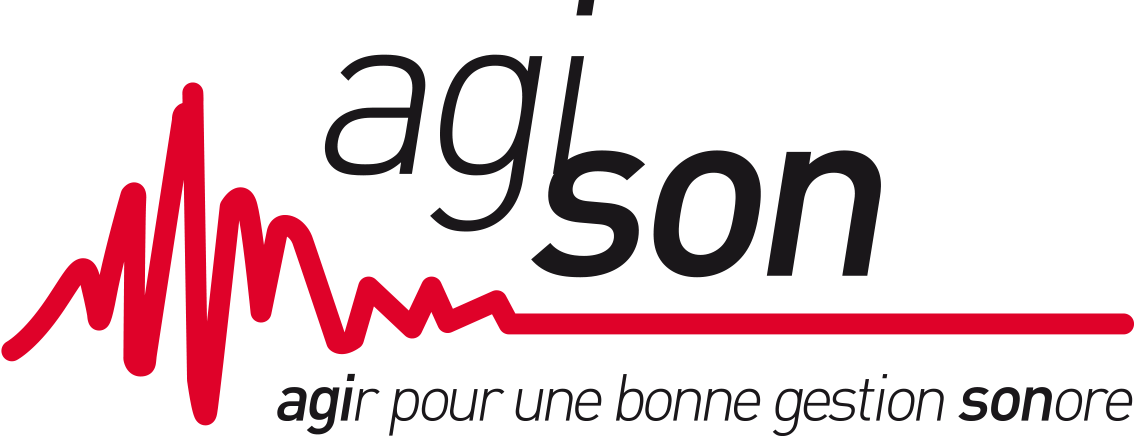 PERSPECTIVES D’EVOLUTIONS REGLEMENTAIRES
Préconisations d’Agi-Son :

La notion du volume sonore auquel est exposé le public (prévention du risque auditif) doit être dissociée de la notion de nuisance sonore (troubles du voisinage, dans lequel le risque auditif n'est pas concerné)

Nécessité de développer la formation de l'ensemble de la chaine de" faiseurs de son » (régisseurs, artistes, professeurs de musique, tourneurs, entrepreneurs de spectacle, luthiers, etc.)

Nécessité d’une harmonisation progressive des normes juridiques à l’échelle européenne. 

103 dB(A) sur 15 mn (corrélé avec un 100 dB(A) sur 60mn) paraitrait acceptable…

… Avec une mesure à la console, qui semble un bon compromis , reproductible quelque soit la configuration des locaux (ou plein air).
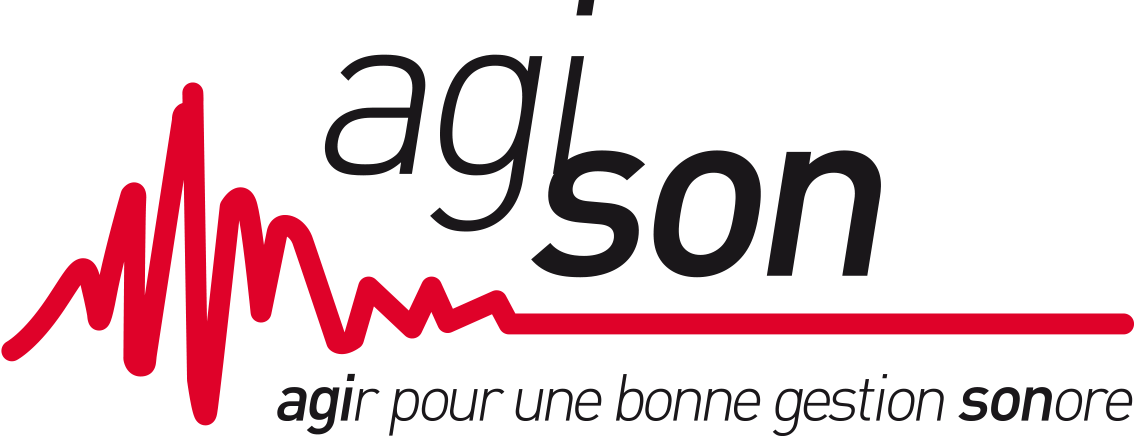 PERSPECTIVES D’EVOLUTIONS REGLEMENTAIRES
On en est où ???

Des textes commencent à circuler… mais il est difficile d’en parler ici, d’une part parce que rien n’est définitif, d’autre part pour une obligation de confidentialité exigée de la part des organismes consultés  
Cependant…
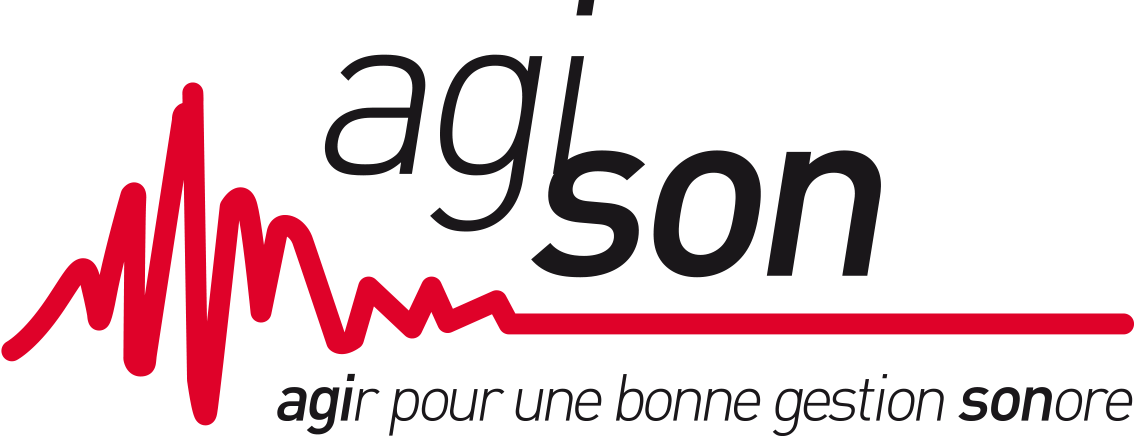